ÎNTREBĂRI  FRECVENTE:
Când este indicat să încep viața sexuală?
R: Când te simți pregătit/pregătită pentru acest lucru; trebuie să fie decizia ta, nu să o faci în urma insistențelor și a presiunilor celor din jurul tău.

Cu cine aș putea să vorbesc despre sex?
R: Alege să discuți cu un specialist (medic de familie, medic ginecolog, medic de planificare familială, medic endocrinolog, asistent medical, asistent medical școlar, asistent medical comunitar, mediator sanitar) care îți poate oferi informații complete și corecte, și poate răspunde la toate întrebările tale!

Ce este contracepția?
R: Contracepția este o modalitate de a preveni sarcina nedorită.  Mai mult, prezervativele te pot proteja și  de infecțiile cu transmitere sexuală.

Ce metodă contraceptivă să folosesc?
R: Medicul de familie, medicul ginecolog  medicul de planificare familială sau medicul endocrinolog îți poate recomanda cea mai potrivită metodă contraceptivă pentru tine, numai în urma unei consultații. 

Locația celui mai apropiat cabinet de planificare familială o găsești la adresa:
https://www.sexulvsbarza.ro/resurse-utile/
IULIE 2024

CAMPANIE
DE 
PROMOVARE A 
 SĂNĂTĂȚII REPRODUCERII

Informează-te! 
Implică-te!  
Alege soluția potrivită pentru tine!











Material adresat tinerilor
CUM POT SĂ MĂ PROTEJEZ PE MINE ŞI PARTENER?
Metode contraceptive
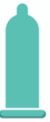 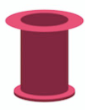 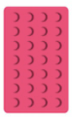 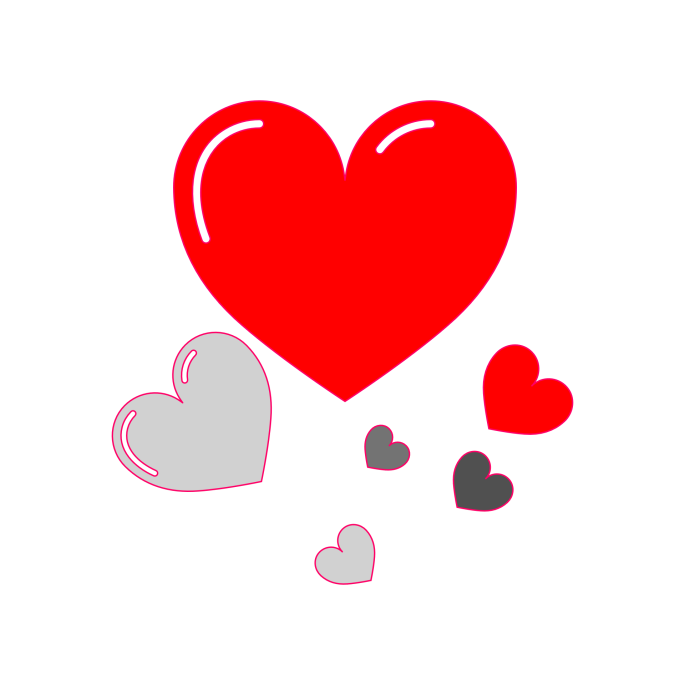 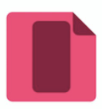 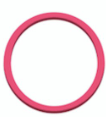 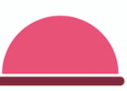 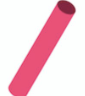 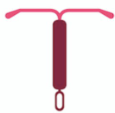 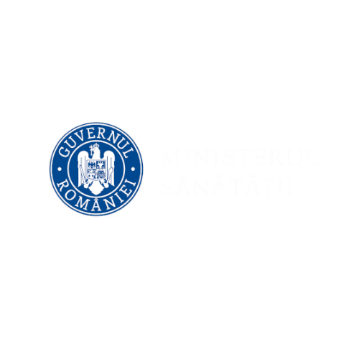 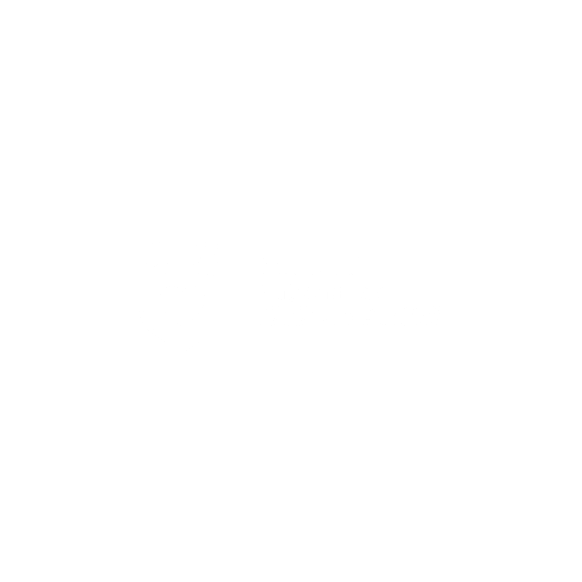 Material realizat în cadrul subprogramului de evaluare şi promovare a sănătăţii şi educaţie pentru sănătate al 
Ministerului Sănătăţii – pentru distribuţie gratuită
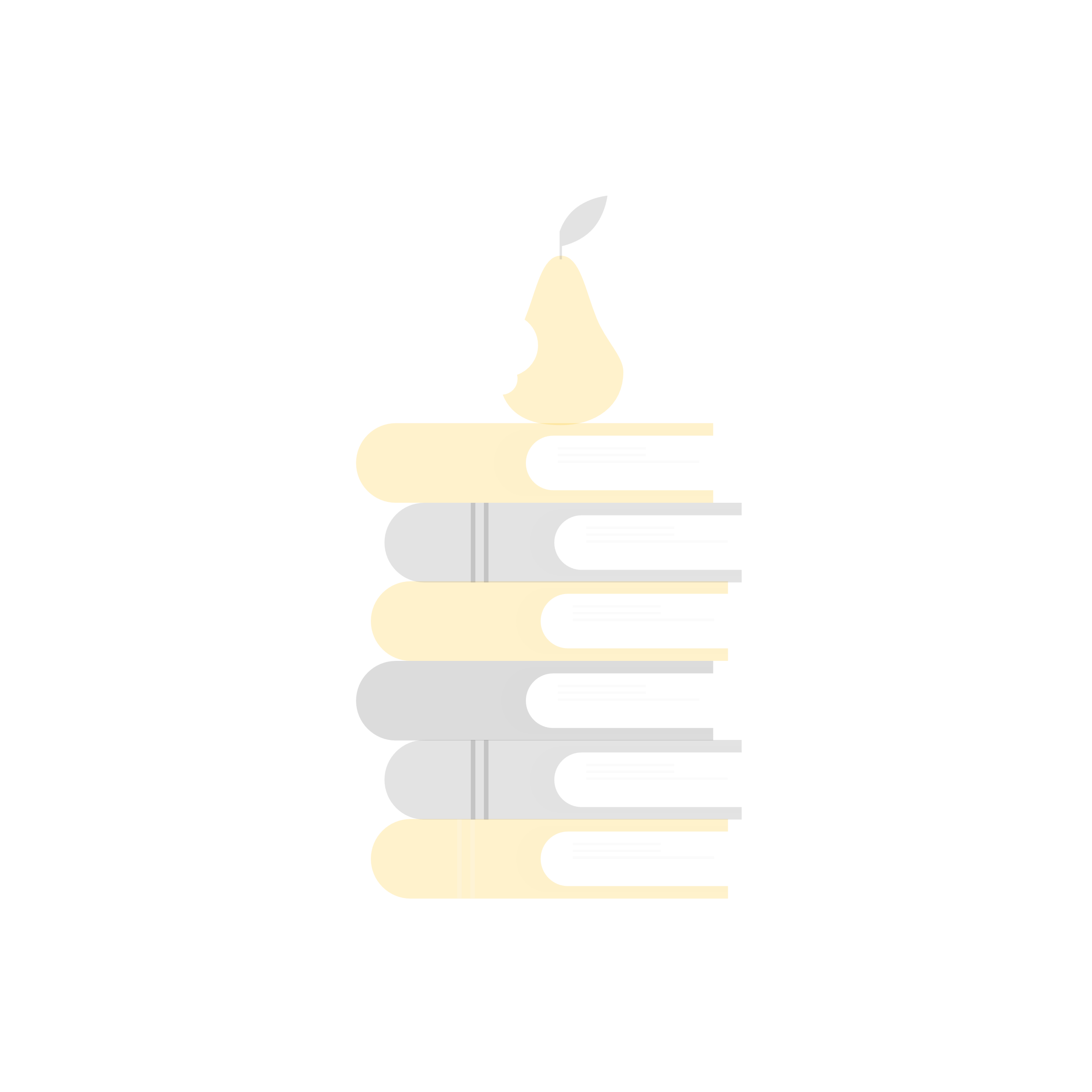 MITURI DESPRE METODELE CONTRACEPTIVE
Folosește metode contraceptive pentru a evita sarcinile nedorite!
MANIFESTĂRI CE POT ANUNȚA O SARCINĂ
Întârzierea menstruaţiei;
Greţuri și vărsături;
Modificări ale sânilor;
Stări de oboseală;
Sensibilitate crescută la mirosuri;
Modificarea preferinţelor alimentare;
Urinări dese;
Creșterea numărului de bătăi ale inimii;
Constipaţie;
Creșterea temperaturii corpului;
Sângerări vaginale;
Modificări de dispoziţie;
Mit: Metodele contraceptive determină creștere ponderală.
Realitate: Nu există studii care să susțină asocierea dintre metodele contraceptive și creșterea în greutate.

Mit: Pilula contraceptivă determină apariția cancerului.
Realitate: Controlul hormonal al sarcinilor nedorite poate preveni apariția anumitor tipuri de cancer iar medicul specialist poate efectua teste pentru depistarea precoce a acestora.

Mit: Utilizarea metodelor contraceptive afectează fertilitatea.
Realitate: Întreruperea utilizării metodelor contraceptive creează cadrul optim pentru apariția unei sarcini.

Mit: Unele metode contraceptive sunt mai bune decât altele.
Realitate: Toate metodele contraceptive au avantajele sau dezavantajele. Alege metoda care ți se potrivește cel mai bine!

Mit: Toate metodele contraceptive previn apariția infecțiilor cu transmitere sexuală.
Realitate: Doar metodele de barieră (prezervativ intern, prezervativ extern, diafragmă) pot ajuta la reducerea riscului de a contracta o infecție cu transmitere sexuală.
Orice contact sexual neprotejat se poate finaliza cu o sarcină nedorită, care îți poate schimba viața.

În plus, poate aduce riscuri pentru sănătatea mamei și copilului, cum ar fi:
Nou-născut cu greutate mică la naștere;
Decesul nou-născutului;
Moartea fătului;
Avort spontan și complicații;
Naștere prematură;
Hipertensiune indusă de sarcină;
Decesul mamei;
Abandonul nou-născutului;
Izolare socială;
Depresie post-partum;
Absenteism și abandon școlar al mamei.
CE FACI DACĂ AI ACESTE MANIFESTĂRI?
Test pentru depistarea sarcinii;
Consult medical de specialitate;
Discută cu asistentul medical școlar, asistentul medical comunitar, mediatorul sanitar;
Ia decizii doar împreună cu specialiștii.
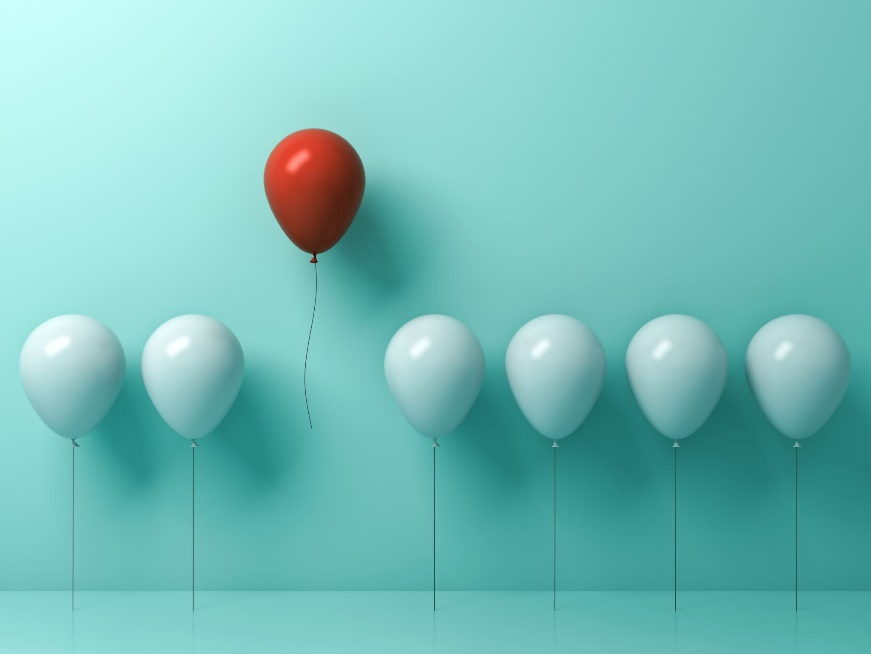 Alege metoda contraceptivă potrivită pentru tine și asigură-te că o folosești de fiecare dată!
Alegerile tale îți pot schimba viitorul!